A educação e O ensino Médio no Brasil
Prática em ensino de química  I
Profa. Joana Andrade
2016
Jesuítas 1549 - 1759
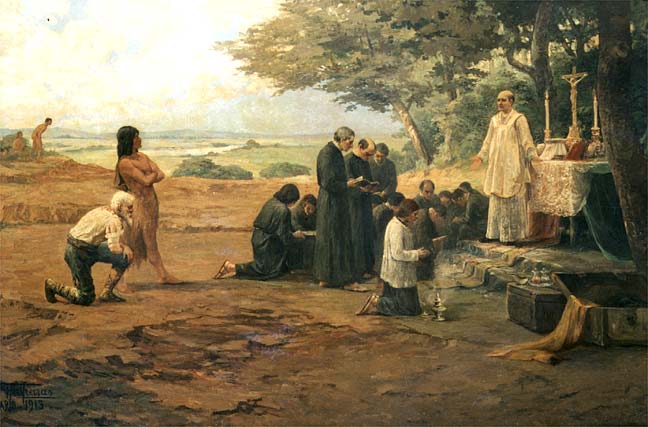 1942 – 1971 Lei Orgânica do Ensino
Ginásio: 4 anos
Colegial: 3 anos
1946 – PNE Plano Nacional de Educação
1947 – PNA Plano Nacional de Alfabetização
1948 – Lei de Diretrizes e Bases da Educação
1953 – MEC assume a responsabilidade pela educação do país
LDB 4024 / 1961
Obrigatoriedade do primário: 4 anos de estudo.
Ensino Médio: secundário ou técnico
R$ para educação!!!
LDB 5692 / 1971
Obrigatoriedade do 1º Grau: 8 anos de estudo e do 2º Grau: 3 anos de estudo
Ensino Médio: secundário (propedêutico) ou técnico
     Esta dualidade é apontada como um dos entraves, ainda atual, para compreensão e estabelecimento da real função de um ensino intermediário entre o ensino fundamental e superior.
Registre-se ainda que, por um longo tempo, não houve um currículo efetivamente sistematizado. As decisões eram consideradas pelos parâmetros pressupostos para o ensino superior que determinavam o leque e o enfoque das disciplinas do ensino secundário, obrigando-o a se tornar cada vez mais propedêutico, ou seja, destinado a preparar os jovens para a faculdade. 
Evidencia-se aqui um caráter elitista na origem do nosso ensino médio. Com o avanço da industrialização, mais adiante, surge a demanda por mão de obra o que, de certa forma, vai colocar em xeque a opção anterior, determinando o fortalecimento de uma vertente utilitária para o ensino médio. Interesses que podem ser considerados alheios aos interesses da educação, permeiam as decisões pertinentes ao Ensino Médio.
Finalidades  do Ensino Médio no Brasil,de  acordo com Artigo 35 da LDB:
I – a consolidação e o aprofundamento dos conhecimentos adquiridos  no ensino fundamental, possibilitando prosseguimento dos estudos; 

II – a preparação básica para o trabalho e a  cidadania do educando,  para  continuar aprendendo,  de modo a ser capaz de se adaptar com flexibilidade a  novas  condições  de ocupação e aperfeiçoamento posteriores; 

III – o aprimoramento do educando como pessoa humana, incluindo a  formação ética  e o desenvolvimento da  autonomia intelectual  e do pensamento critico;  

IV  – a  compreensão dos  fundamentos  científico­tecnológicos  dos  processos produtivos, relacionando a teoria com a prática, no ensino de cada disciplina.
Características gerais do Ensino Médio
3 anos
800 horas por ano
200 dias letivos por ano
75% de presença
75% Base Nacional Comum e 25% parte diversificada (contexto regional)
De  acordo com a  base nacional  comum devem ser  oferecidas  as  seguintes  disciplinas: 
língua portuguesa, matemática, biologia, química, física, geografia, história,  sociologia, filosofia, arte, educação física e uma língua estrangeira moderna.
PS: nos EUA são três: inglês, matemática e história. 

EJA – presencial ou supletivo (exames)
De quais formas é possível fazer o Ensino Médio no Brasil?
Ensino Regular
Encceja - Exame Nacional para Certificação de Competências de Jovens e Adultos (apenas ensino fundamental)
EJA Educação de Jovens e Adultos (ensino fundamental e médio)
 CEEJA - Centro Estadual de Educação de Jovens e Adultos
ENEM – Exame Nacional de Ensino Médio

O ministro não detalhou como seria o novo exame. Na edição de 2014 do Enem, dos 631.071 que fizeram o Enem para obter a certificação, apenas 67.254 candidatos (10,6%) atingiram os requisitos mínimos.
(EBC Agencia Brasil 2016)
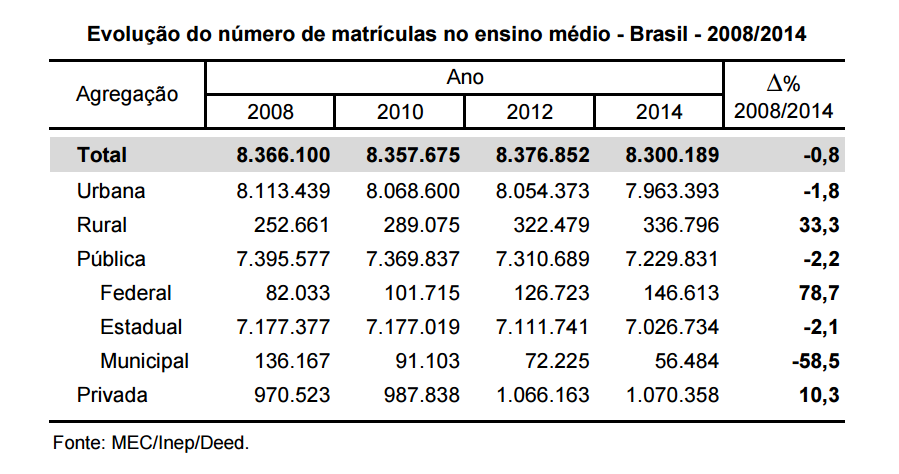 Dados do Inep mostram que percebe-­se que  mais  da metade  dos  estudantes brasileiros encontra­-se fora da faixa etária ideal (de 15 a 17 anos, anos ideais  de ingresso nas séries do Ensino Médio de um estudante sem nenhum atraso escolar).  
Isto decorre sobretudo do alto número de reprovações  no Ensino Fundamental e  no Ensino Médio e do retorno ao Ensino Médio de alunos  que haviam abandonado a  escola, agora pressionados pelo mercado de trabalho.
Muitas  são as  implicações  deste  fenômeno,  desde a  proliferação dos  cursos  noturnos, de baixa qualidade, com alunos trabalhadores cansados, alunos de professores  muitas vezes despreparados, em seu terceiro turno de trabalho e que utilizam materiais didáticos  voltados  para  alunos  de faixas  etárias mais  jovens. 
Isto resulta em faltas,  abandono escolar,  reprovações  e consequentemente, o não cumprimento da  função social da escola, que é levar o aprendizado aos seus estudantes.